В гостях у самовара.
Курагинский МБДОУ № 9 «Алёнушка»
Автор: Канзерова О. В.
Много легенд ходит о том, где впервые был сделан самовар. Его родиной считают город Тулу.
Было много мастеров – самоварщиков. И каждый хотел, чтобы его самовар был самым лучшим, самым красивым. Их делали разными: большими и маленькими, круглыми и продолговатыми, украшали разными узорами, придавала различную форму ручкам и кранам.
Самовар видели все, но не все знают, как он устроен. Внутри самовара находится труба. В неё засыпали сосновые сухие шишки или древесный уголь. Поджигали их лучиной и раздували огонь сапогом. Закипала в самоваре вода. В специальное приспособление наверху в самоваре устанавливался заварной чайник.
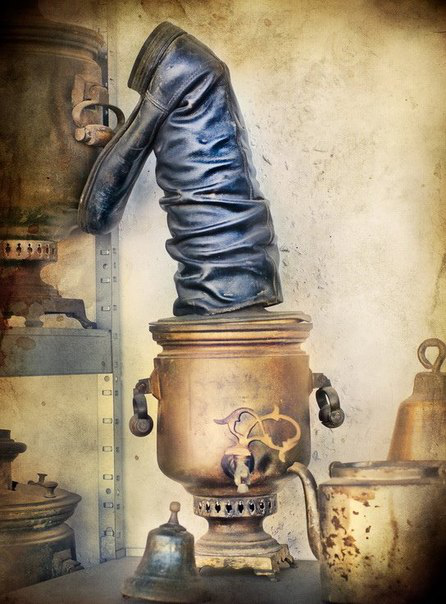 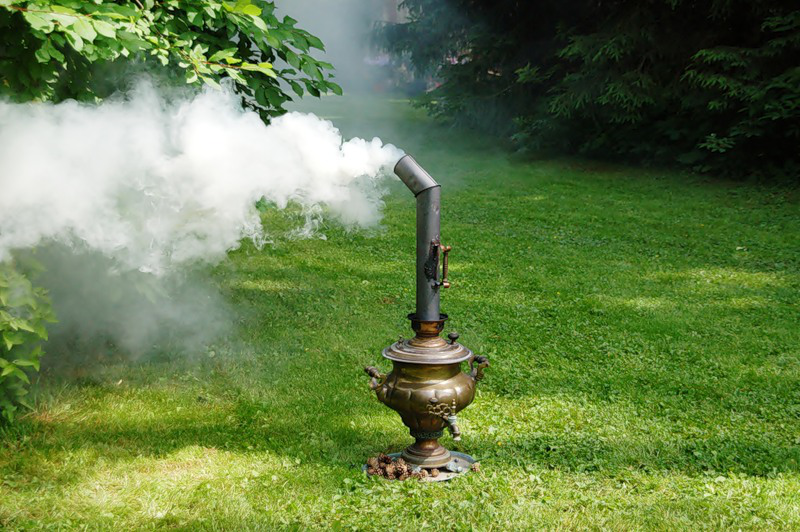 Только на Руси пили чай из самовара.
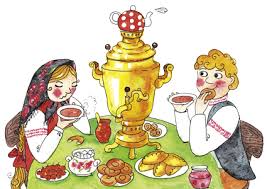 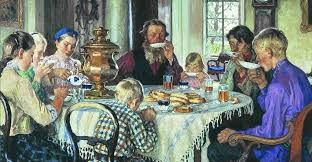 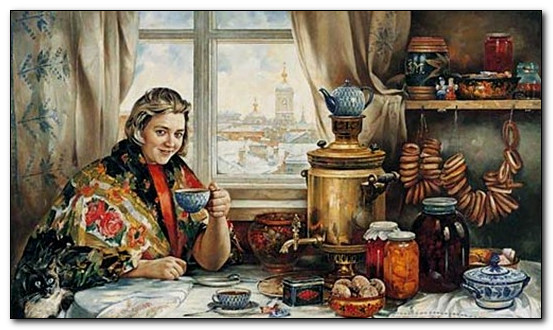 Форма самоваров также бывает разная.
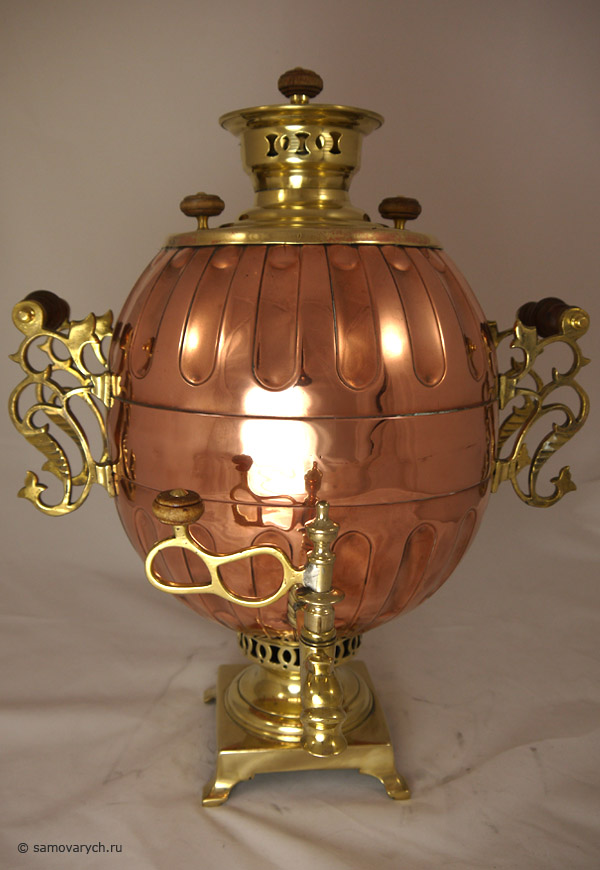 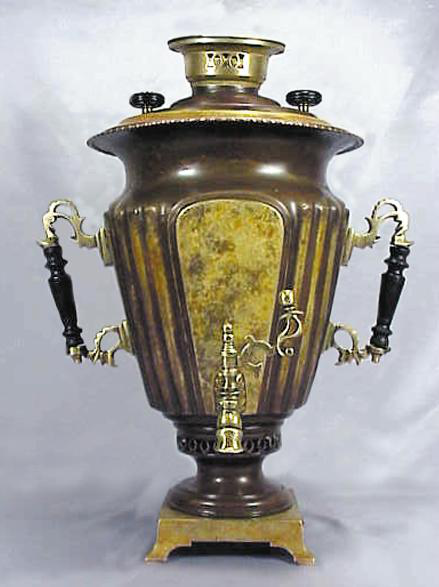 Самовар «Шарик».
Самовар «Рюмка».
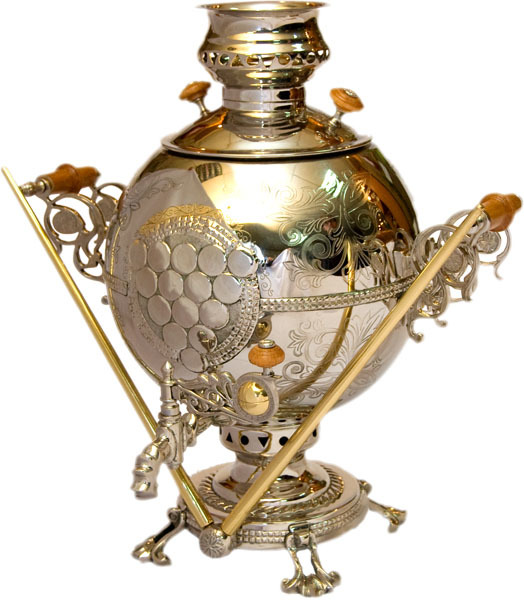 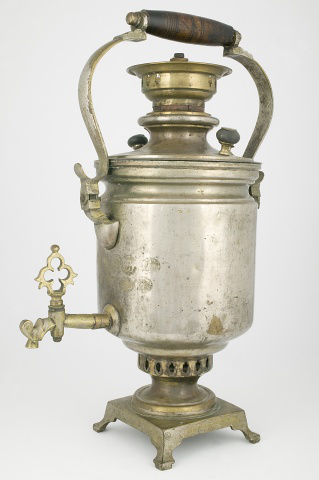 Самовар «Шарик».
Самовар «Банка»
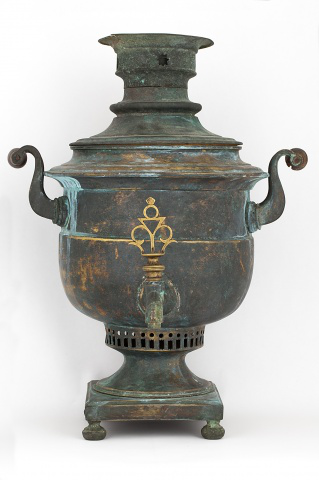 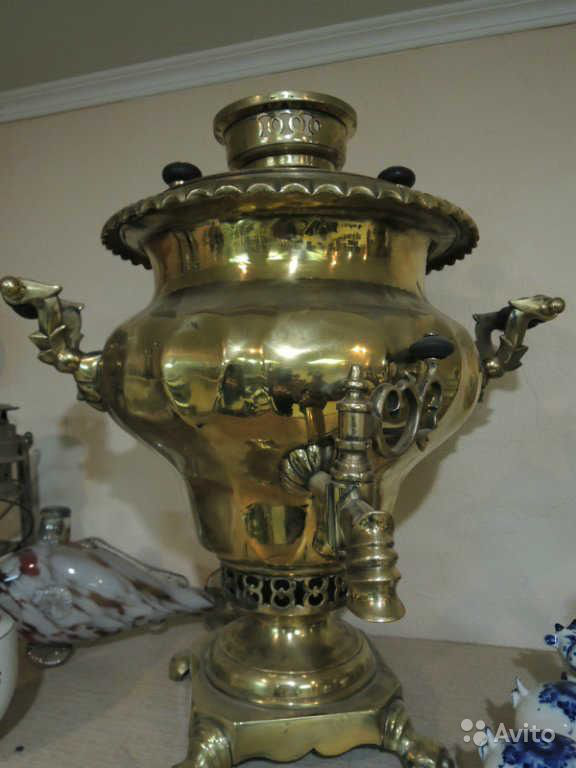 Самовар «Банка».
Самовар «Рюмка».
Одни из самых красивых – самовары «Ваза» и «Цветок лотоса».
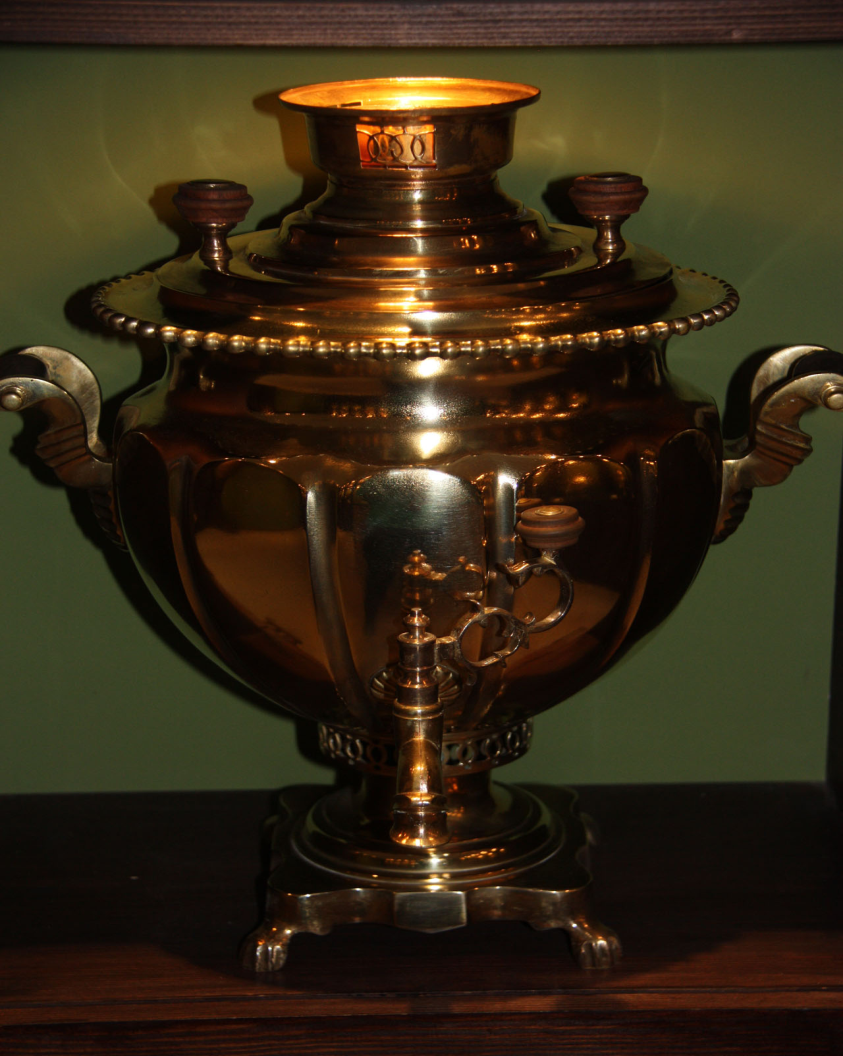 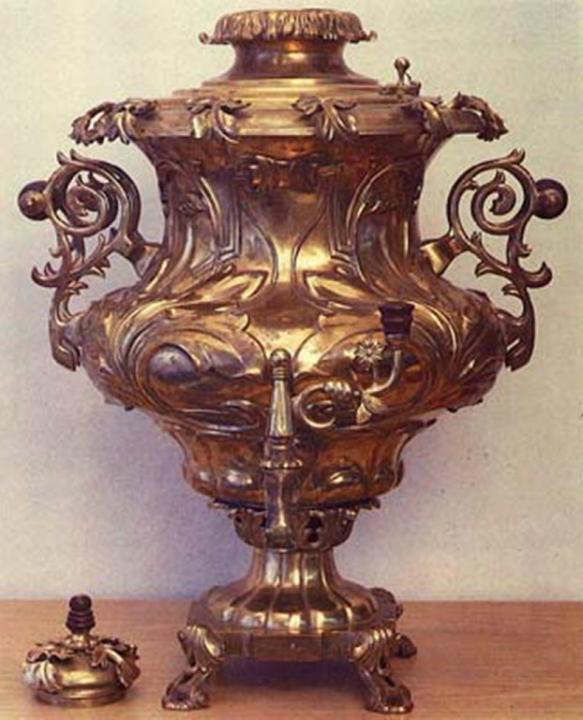 Самовар «Ваза».
Самовар «Цветок лотоса».
А мечта каждого коллекционера и даже многих музеев – «Паровоз», «Петух», «Бочонок» и «Паук».
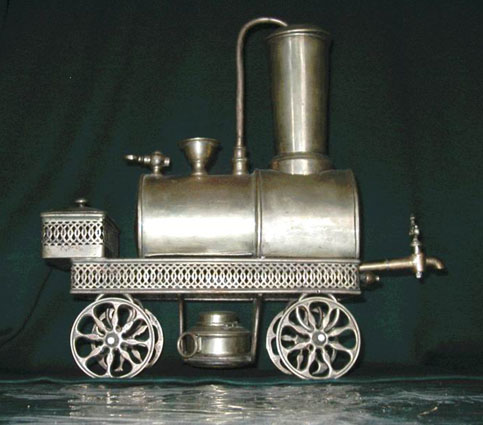 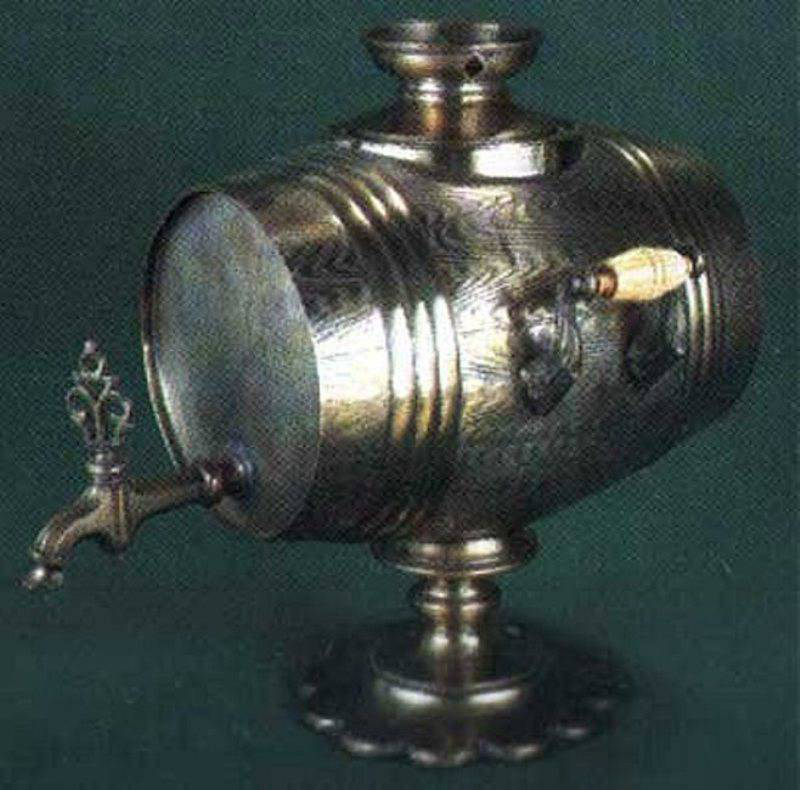 Самовар «Паровоз»
Самовар «Бочонок»
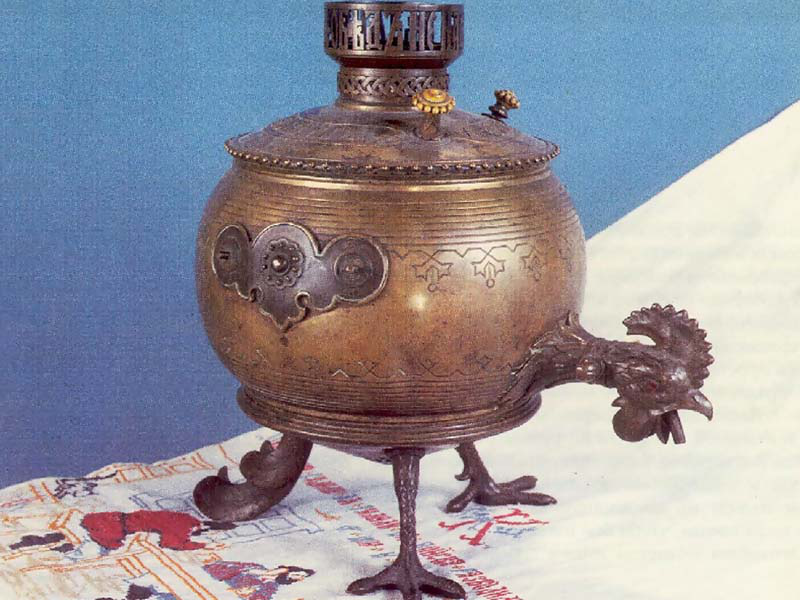 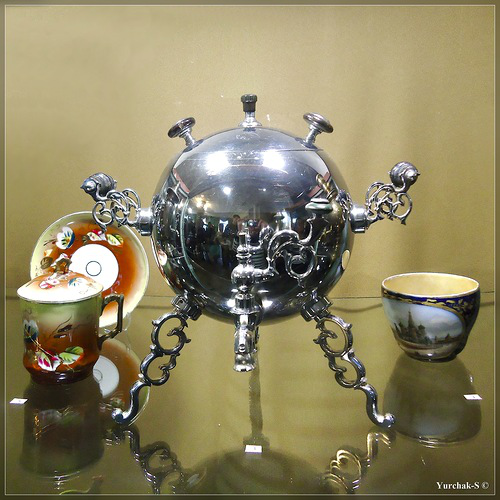 Самовар «Петух»
Самовар «Паук»
Современные самовары.
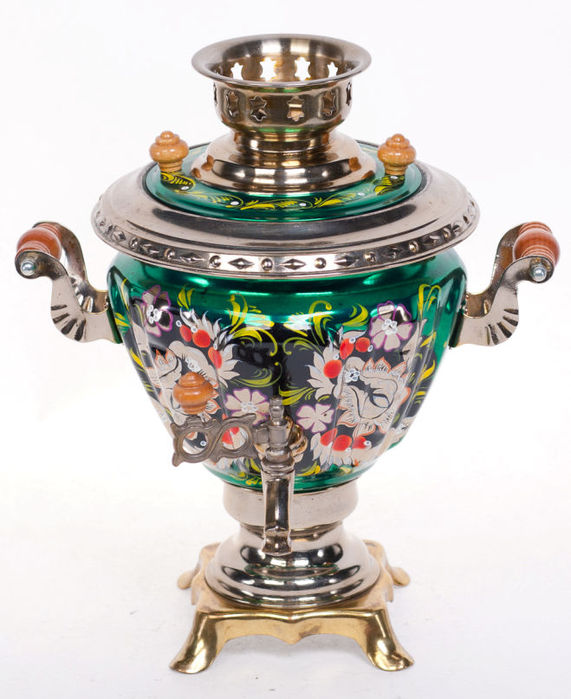 Спасибо за внимание.